研究データマネジメントに対する共通理解
京都大学
情報環境機構  /  学術情報メディアセンター / アカデミックデータ・イノベーションユニット
青木 学聡 (あおき たかあき) 
https://kyouindb.iimc.kyoto-u.ac.jp/j/zH8mD
https://orcid.org/0000-0002-5926-4903
https://researchmap.jp/takaakiaoki
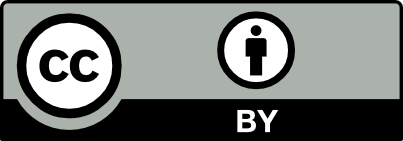 2019/5/28
Japan Open Science Summit  「研究データマネジメント人材の育成を展望する」
1
研究データマネジメント(Research Data Management, RDM)
研究を進めるときに、どのように
データを生成 or 収集するか?
安全に保管するか?  
共同研究者とデータを共有するか?
有効な解析手法を適用するか?
研究成果として広く公開するか? 
に関する設計と実施

既に皆が「なんとなく」行っている行為だが
研究公正維持・強化
オープンサイエンス推進
といった現代の文脈で再定義が必要に
2019/5/28
Japan Open Science Summit 
「研究データマネジメント人材の育成を展望する」
2
京都大学アカデミックデータ・イノベーションユニット通称: 葛(KUDZU)ユニット
オープンサイエンスに限らず、「大学として要求される研究データ管理」の将来像を検討
2016年より検討開始、2017年ユニット立ち上げ

参加者:
情報環境機構 ■■■
研究推進部研究推進課 ■
学術研究支援室 ■■
附属図書館 ■■
総合博物館 ■
学術データレポジトリ運用者 ■
他研究者有志■
「コンプライアンス」
「オープンデータ化」
「学術領域の発展と社会貢献」
http://www.cpier.kyoto-u.ac.jp/about/acd/
2019/5/28
Japan Open Science Summit 
「研究データマネジメント人材の育成を展望する」
3
葛ユニットの活動
ミッション:
大学における学術研究のライフサイクルに沿った研究データの蓄積・共有・公開および長期保管に必要な研究データマネジメント環境に求められる要求要件のとりまとめ

学内におけるRDM、オープンデータ事例の収集
RDM、オープンデータに関する国内外動向調査
RDMルーブリックの検討、実践
学内アンケート
学内ヒヤリング
ワークショップの開催
2019/5/28
Japan Open Science Summit  「研究データマネジメント人材の育成を展望する」
4
研究データに関する調査
2018.11-2019.2 までアンケート収集
質問項目:
研究データセット保有の有無
データセットの「名称」「分野」「公開状況」等簡単な状況調査
全回答: 244  (アンケートサイトの訪問者: 約800)
内、「データセットがある」と答えた人: 約100

データを持たない研究は原則存在しないはずなのに・・・
「研究データセット」の定義、考え方が個々で全く異なる
2019/5/28
Japan Open Science Summit 
「研究データマネジメント人材の育成を展望する」
5
研究データマネジメントルーブリック(RDM Rubric)
主に個人を対象としたもの
California Digital Library より提案John A Borghi, et al., "Support Your Data: A Research Data Management Guide for Researchers", https://doi.org/10.3897/rio.4.e26439 
研究データ管理の段階	計画、生成/収集 、保存、解析の準備、	解析の実施、共有/公開それぞれにおいて、	その都度、一度限り、	常に見直し、再利用のため最適化された手続きが取られているかを確認
2019/5/28
Japan Open Science Summit 
「研究データマネジメント人材の育成を展望する」
6
RDM Rubric
John A Borghi, et al. "Support Your Data: A Research Data Management Guide for Researchers",
 https://doi.org/10.3897/rio.4.e26439
2019/5/28
Japan Open Science Summit 
「研究データマネジメント人材の育成を展望する」
7
RDMルーブリック(和訳)https://github.com/kyoto-u/rdm_rubric
2019/5/28
Japan Open Science Summit 
「研究データマネジメント人材の育成を展望する」
8
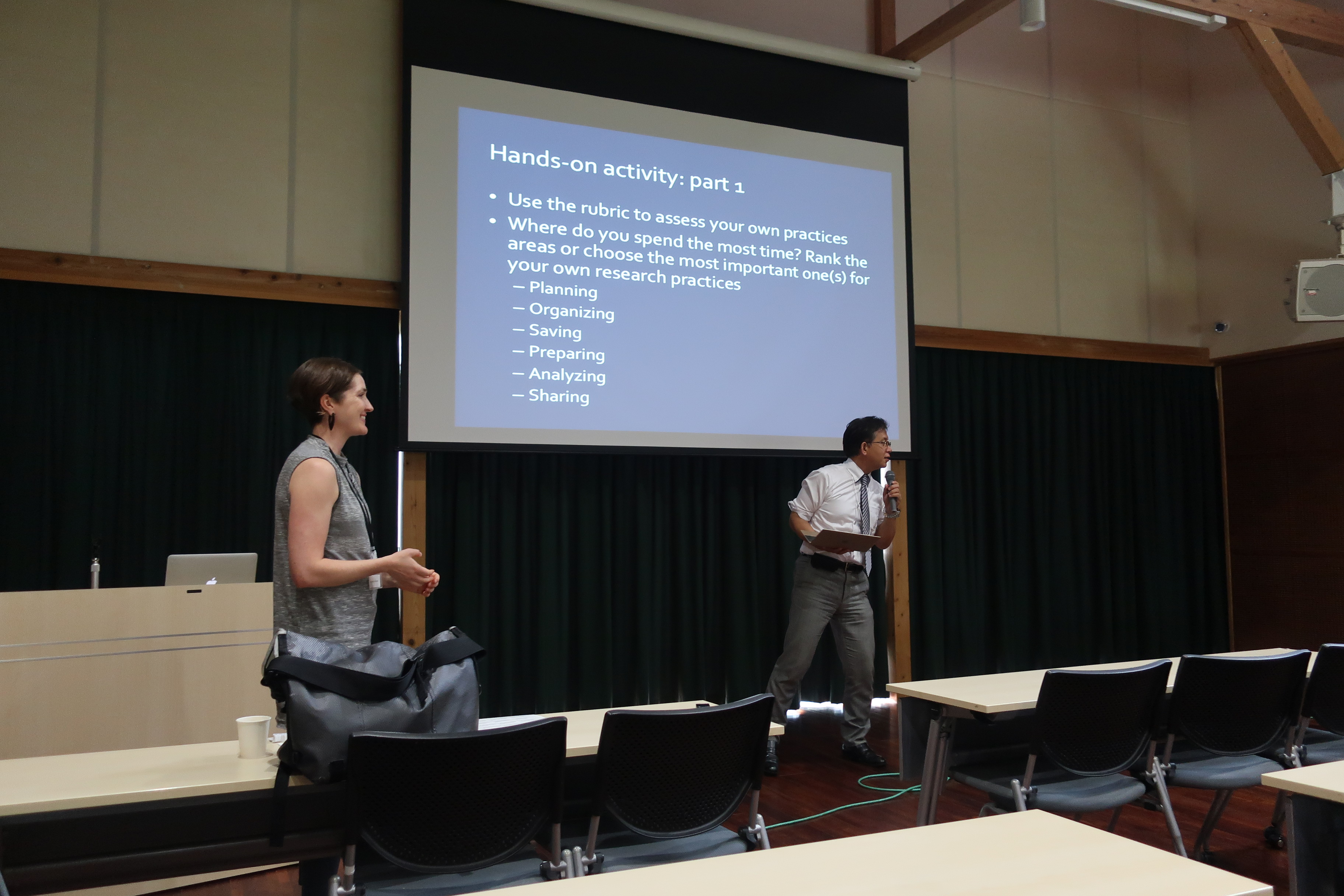 京都大学研究データマネジメントワークショップ
2018/10/6(土)に開催
California Digital Library (CDL)より Stephanie Simms 氏を招待
RDMルーブリック作成の背景
RDMルーブリックによる成熟度の自己評価
2019/5/28
Japan Open Science Summit 
「研究データマネジメント人材の育成を展望する」
9
ワークショップ形式によるルーブリック自己評価
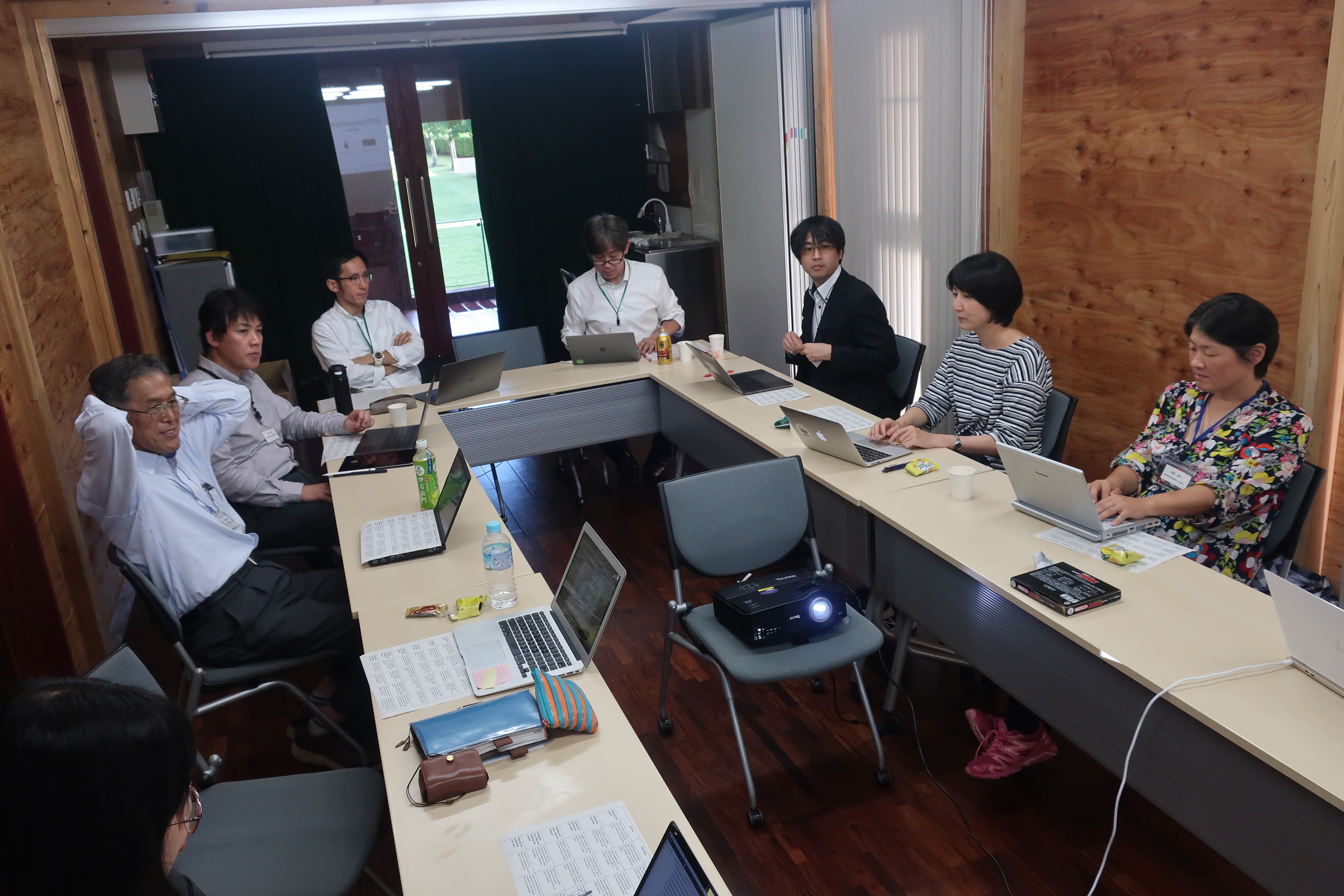 参加者10名

Google Docs にあらかじめ質問事項を記載した文書を配置、各人が同時に回答を書きこむ
他人の回答から、「どのように回答すればよいか、記述精度はどの程度か」がリアルタイムで認識できるので、「手が止まる」ということがなかった

回答時間は約30分、そのあと結果を見直しディスカッション
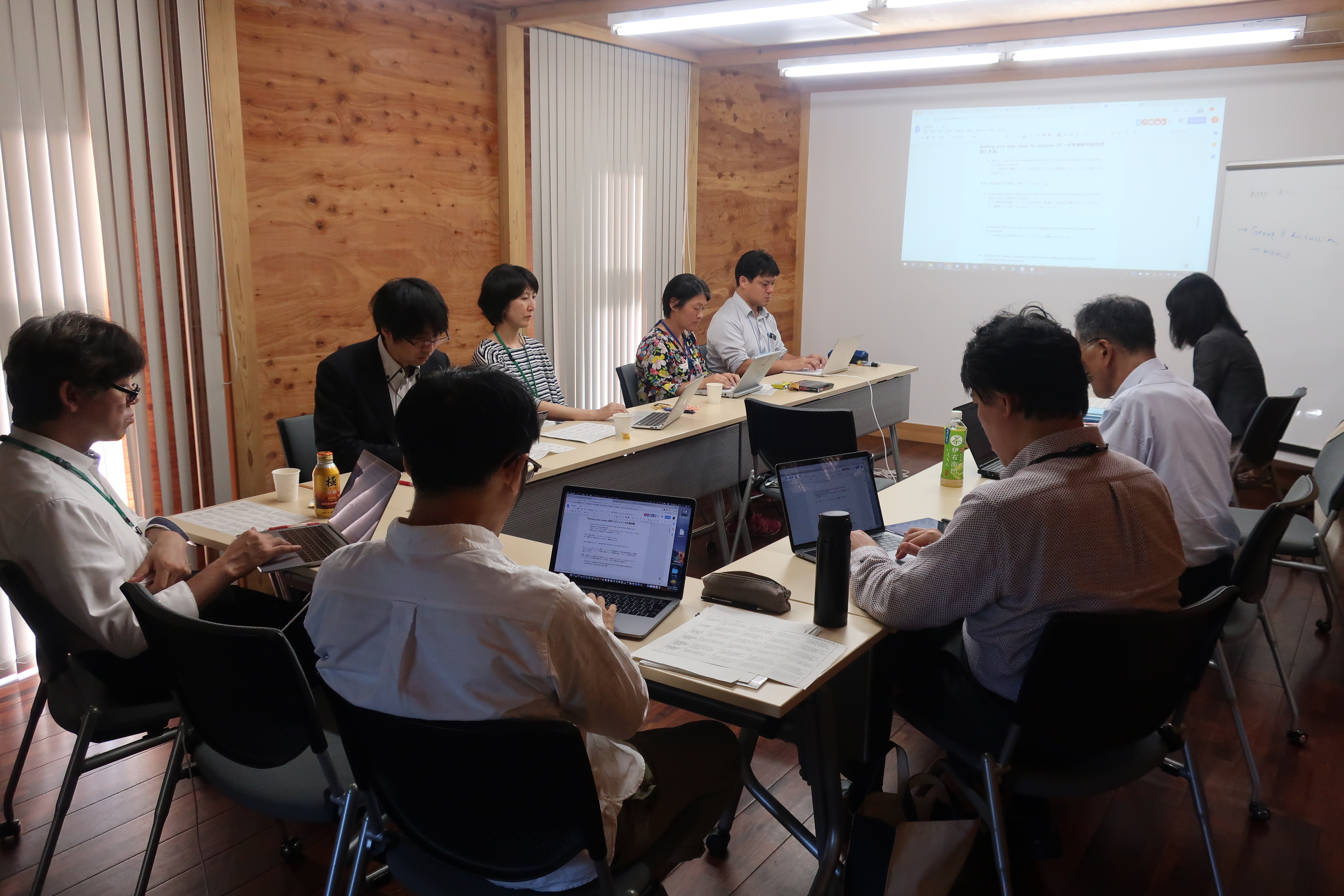 2019/5/28
Japan Open Science Summit 
「研究データマネジメント人材の育成を展望する」
10
研究データの位置づけを確認
「どのような立場で」「どのようなデータを対象として」回答しようとしているのかを明確にしないと議論がかみ合わない
ワークショップ参加者の立場
(Solo) ほぼ一人で実施している研究
(PI) ラボのリーダ、プロジェクトマネージャ
(Arc) アーキビスト、コンテンツ作成者
(Repo) データリポジトリ運営者
回答のまとめは「2019 DEIM フォーラム」予稿集http://db-event.jpn.org/deim2019/post/papers/267.pdf
2019/5/28
Japan Open Science Summit 
「研究データマネジメント人材の育成を展望する」
11
まとめ
研究者、分野によって定義が異なる「研究データマネジメント」を「ルーブリック」の形式で整理
研究者間の認識のすり合わせ
RDMを整備する上で必要なルール、システムの標準モデル(ファイルの命名、バックアップの方法、データの共有、必要なメタデータ、・・・)
「RDM教材」と相補的な関係
研究機関によるRDM整備のためのツール
研究者リテラシの評価、向上
組織として整備、提供すべきシステム、規程、教育のベンチマーク
2019/5/28
Japan Open Science Summit 
「研究データマネジメント人材の育成を展望する」
12
付録RDMルーブリックの回答まとめ
2018年10月6日京都大学データマネジメントワークショップにて実施
2019/5/28
Japan Open Science Summit  
「研究データマネジメント人材の育成を展望する」
13
回答者の研究データへの関わり方
(Solo) ほぼ一人で実施している研究
(PI) ラボのリーダ、プロジェクトマネージャ
(Arc) アーキビスト、コンテンツ作成者
(Repo) データリポジトリ運営者
2019/5/28
Japan Open Science Summit 
「研究データマネジメント人材の育成を展望する」
14
回答の傾向
Planning Data
ほぼ全員が「Adhoc(その場しのぎ)」と評価
Repo は「受け入れルールを決め、利用者に通知している」ため、ある程度形式だった方法が適用されている
Organizing Data
Solo の多くは「自分で決めたルールでフォルダ整理」
PI, Arc, Repo は組織で動くことが前提なので、ローカルルールを定めている場合が多い
Saving and Backing up Data
いずれの立場でも何らかの方法でもってバックアップを取っている。ただしそれぞれが確立した手法を模索している
回答の傾向
Getting your data ready for analysis
Solo は「自分がわかればいい」ことを基準にして、解析手順などを管理
PI, Arc は共同作業や第3者提供を前提としたルールを決めている
Repo の場合、データ提供者の技量によるところが大きい
Analyzing your data and handling the outputs
いずれのクラスでも、再利用や再現性を考慮している
ただし、手順は記録されていても、「なぜそれを行ったか」に関する部分は残されないことが多い
Sharing and publishing your data
論文についてはオープンアクセスが普及し始めたが、データについては未整備。したがってデータの公開についてはできていない部分が多い
データのクレンジング、質保証の問題
データの公開について、提供者との合意形成が必要。プロジェクト開始時に瑕疵があると、公開に支障が出る(アンケート等)
その他の話題
権利関係は研究プロジェクト開始時に考慮しなければならない。将来共同研究におけるMOU内にDMPを記載するようになるかもしれない。

「データは資産である」という考えが浸透すると、逆に「正しくデータを捨てる」技術が必要になる。

ファイル、ディレクトリの命名規則は個人の中では完結することが多いが、グループでの作業になると、それらが衝突することが多い。